Fort CobbJune 26, 2021
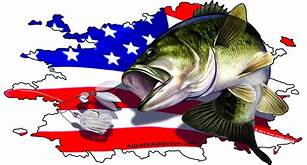 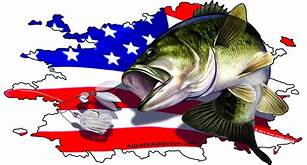 TEAM			# OF FISH		BIG BASS		WEIGHT			POINTS
M. GREEN/G. REEVES		5		5.81		18.67			71.67
R. CASTLEBERRY/J. CASTLEBERRY		5		3.39		13.67			64.67
A. HOLLIMAN			3		3.22		  8.37			57.37
B. TOMPKINS/S. TOMPKINS		3		3.35		  8.02			56.02
K. BUTLER/K. BUTLER		3		2.73		  7.51			54.51
S. LEAF/C. YOUNG		3		2.43		  6.19			52.19
D. PHIPPS/D. PHIPPS		2		2.30		  4.09			49.09
J. DOWNS/R. DAY		1		3.63		  3.63			47.63
K. DAVENPORT/T. DAVENPORT		1		3.37		  3.37			46.37
M. MICHELSON/C. GOODWIN		1		2.90		  2.90			44.90
M. PIERCE/D. MILLER		0		0.00		  0.00			  1.00
B. SCOTT/J. COATES		DNF		DNF		  DNF			  0.00
R. ARNHART/G. ARNHART		DNF		DNF		  DNF			  0.00